Food Safety and Sanitation Guidelines Culinary Arts
Personal Hygiene
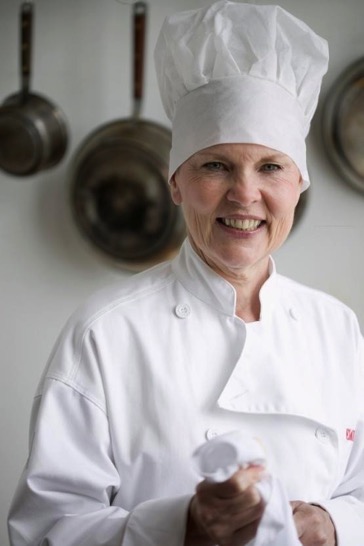 Appropriate Work Attire
Wear
Apron
Chef jacket
Chef pants
Hair restraint
Shoes (slip resistant)
Do Not Wear
False nails
Fingernail polish
Jewelry
Watches
Dangling earrings
Rings
Except for a plain metal band
[Speaker Notes: Aprons Should be clean and removed when leaving the food prep areas.
Clothes Should be clean including chef coats and uniforms.
Hair restraint Always wear a clean hat or other hair covering while prepping food, working in food prep areas, and the dishwashing area. Bobby pins may be provided to keep “bangs” from dangling over food prep areas. 
Shoes (slip resistant)Slip resistant shoes are recommended by the Office of Occupational Safety to prevent slips and falls. 
Fingernails Keep fingernails short and clean. Do not wear false fingernails or nail polish. Fingernail polish remover may be provided to keep nails clear.
Jewelry Remove all jewelry from hands and arms including watches, dangling earrings, bracelets and rings except for a plain metal band.]
Wash Hands Often
Before
Eating or drinking
Handling raw meat, poultry, or seafood
Prepping food
Putting on gloves
[Speaker Notes: Only a handwashing sink should be used for washing hands in a food establishment.Refer to the TFER Hand Wash Poster from the Texas Department of State Health Services for thecorrect procedure.]
Wash Hands
After
Cleaning tables or busing dirty dishes
Handling chemicals
Handling money
Handling raw meat, poultry, or seafood (before and after)
Removing chewing gum with your fingers
Sneezing, coughing, or using a tissue
Taking out garbage
Touching clothing or aprons
Touching your hair, face, or body
[Speaker Notes: Remind students that hand antiseptics should never be used instead of washing hands.]
How to Wash Your Hands
Wet hands and arms
Apply soap
Scrub hands and arms vigorously
Rinse hands and arms thoroughly
Dry hands and arms
After Washing Your Hands
Use a paper towel to turn off faucet
Use a paper towel to open restroom door
[Speaker Notes: Put Your Hands Together from the Centers for Disease Control. 
How to Wash Your Hands • Wet hands and arms • use running water as hot as you can comfortably stand • Apply soap • Apply enough to build up a good lather • Scrub hands and arms vigorously • Scrub them for 10 to 15 seconds • Clean under fingernails and between fingers • Rinse hands and arms thoroughly • Use running water • Dry hands and arms • Do NOT use your apron or any part of your uniform • Use a single-use paper towel or hand dryer CDC – Centers for Disease Control and Prevention Put Your Hands Together 
https://www.youtube.com/watch?v=SyRtMl4a1FE]
Commercial Kitchen Safety
Commercial Kitchen Hazards
Burns and Scalds
Cuts
Slips and falls
[Speaker Notes: General Kitchen Safety to view short video.
General Kitchen Safety
The commercial kitchen is a busy environment that is full of many potential dangers that are both obvious and, in some cases, less obvious to the untrained person. When working in this environment, one must be aware of these potential hazards and how to avoid them. 
http://youtu.be/kz-KZGO65DA

Accidents can easily occur in a busy kitchen. Everyone should practice safety in the kitchen atall times.
Burns and scalds
Tilt pot lids away from your body
Use dry pot holders or oven mitts
Turn pan handles away from the front of the range
Get help to move large hot containers

Cuts
Always use knives for their intended purpose only
Always cut away from your body
Always carry a knife down at your side with the blade tip pointed toward the floor
Do not try to grab a falling knife

Slips and Falls
Walk, never run in the kitchen
Wipe up spills immediately
Wear slip-resistant shoes]
Safety Guidelines
Be sure to locate:
Potential dangers
Emergency exits and routes
Handwashing stations
First aid kits
MSDS information
[Speaker Notes: Be aware of your surroundings and locate: • any potential dangers • where to exit in case of emergency • the handwashing station • first aid kits in case of a minor accident • the materials safety data sheets]
Commercial Kitchen Safety
How to Safely Clean Spills in the Kitchen
Preventing Burns
[Speaker Notes: How to Safety Clean Spills in the Kitchen and Preventing Burns to view short videos. 
How to Safely Clean Spills in the Kitchen 
Within a commercial kitchen one of the most frequent accidents that can occur is slipping on a wet surface. These types of accidents are particularly hazardous because often they can cause back injuries and cause serious lost time. In most cases these injuries are preventable with good safety management of spills. 
http://youtu.be/ItTmGSEF0UM

Preventing Burns Within a commercial kitchen you will be exposed to high temperatures that could cause injury to you. Always think safety and have a plan.
http://youtu.be/5_1T0iLmOck]
Fire Extinguisher
How to Use a Fire Extinguisher
Know how fire extinguishers are classified
Inspect the fire extinguisher
Decide if you will evacuate or stay and fight
Remember the acronym PASS
Pull the pin
Aim at the base of the fire
Squeeze the lever
Sweep back and forth
[Speaker Notes: How to Use a Fire Extinguisher to view the short video. Accidents happen. Be prepared to fight your own fire by learning how to use a fire extinguisher. http://youtu.be/lUojO1HvC8c
You Will Need Courage Calm Fire extinguisher 
Step 1: Know how fire extinguishers are classified Know how fire extinguishers are classified. Class A extinguishers are for common combustibles like paper or wood; Class B are for flammable liquids; and Class C are for electrical fires. The Red Cross recommends ABC classified fire extinguishers for home use. 
Step 2: Inspect the fire extinguisher Inspect the fire extinguisher before use. Read instructions and warnings; check that the pressure gauge needle is in the green portion of the gauge; and check for a clogged nozzle, a broken seal, or other damage. A fire extinguisher won’t work if it’s not properly charged. The pressure gauge measures the charge. 
Step 3: Decide if you'll evacuate or stay and fight Decide if you’ll evacuate or stay and fight the fire. Consider the size of the fire, the amount of smoke in the room, and whether there is a reliable escape route. 
Step 4: Remember the acronym PASS
Remember the acronym PASS. It stands for Pull, Aim, Squeeze, and Sweep. 
Step 5: Pull the pin that unlocks the operating handle Pull the pin or ring that unlocks the fire extinguishers operating handle, and aim the extinguisher at the base of the fire. Aim at the fire from 6 to 8 feet away.
Step 6: Squeeze extinguisher lever to discharge contents Squeeze the extinguisher lever to discharge its contents, and sweep the hose back and forth until the extinguisher is empty. 
Food Network star Alton Brown used a carbon dioxide fire extinguisher, a water cooler bottle, and a tennis racket to make a fruit smoothie on television.]
Food Safety
Foodborne Illness
Each year, 1 in 6 Americans (or 48 million people) get sick from foodborne illnesses. 
3,000 Americans die yearly, from foodborne illness. 
Reducing foodborne illness by just 10% would keep 5 million Americans from getting sick each year.
[Speaker Notes: The illness may be mild, lasting just a day or two, or even severe enough to require hospitalization. In some cases, it can even result in death.]
Causes of Food Poisoning
Bacteria and Viruses
Parasites 
Mold, Toxins, and Contaminants
Allergens
[Speaker Notes: Bacteria and Viruses 
Bacteria and viruses are the most common cause of food poisoning. The symptoms and severity of food poisoning vary, depending on which bacteria or virus has contaminated the food. 
Parasites 
Parasites are organisms that derive nourishment and protection from other living organisms known as hosts. In the United States, the most common foodborne parasites are protozoa, roundworms, and tapeworms. 
Mold, Toxins, and Contaminants 
Most food poisoning is caused by bacteria, viruses, and parasites rather than toxic substances in the food. But, some cases of food poisoning can be linked to either natural toxins or chemical toxins. 
Allergens 
Food allergy is an abnormal response to a food triggered by your body's immune system. Some foods, such as nuts, milk, eggs, or seafood, can cause allergic reactions in people with food allergies.]
Least Wanted Foodborne Pathogens
Campylobactor
Clostridium botulinum 
E. coli 0157:H7 
Listeria monocytogenes
Norovirus
Salmonella 
Staphylococcus aureus 
Shigella 
Toxoplasma gondii 
Vibrio vulnificus
[Speaker Notes: Source: Fightbac.org 
Campylobacter- Second most common bacterial cause of diarrhea in the United States. Sources: raw and undercooked poultry and other meat, raw milk and untreated water. 
Clostridium botulinum- This organism produces a toxin which causes botulism, a life-threatening illness that can prevent the breathing muscles from moving air in and out of the lungs. Sources: improperly prepared home-canned foods; honey should not be fed to children less than 12 months old. 
E. coli O157:H7- A bacterium that can produce a deadly toxin and causes approximately 73,000 cases of foodborne illness each year in the U.S. Sources: beef, especially undercooked or raw hamburger; produce; raw milk; and unpasteurized juices and ciders. 
Listeria monocytogenes- Causes listeriosis, a serious disease for pregnant women, newborns, and adults with a weakened immune system. Sources: unpasteurized dairy products, including soft cheeses; sliced deli meats; smoked fish; hot dogs; pate'; and deli-prepared salads (i.e. egg, ham, seafood, and chicken salads). 
Norovirus- The leading viral cause of diarrhea in the United States. Poor hygiene causes Norovirus to be easily passed from person to person and from infected individuals to food items. Sources: Any food contaminated by someone who is infected with this virus.
Salmonella- Most common bacterial cause of diarrhea in the United States, and the most common cause of foodborne deaths. Responsible for 1.4 million cases of foodborne illness a year. Sources: raw and undercooked eggs, undercooked poultry and meat, fresh fruits and vegetables, and unpasteurized dairy products. 
Staphylococcus aureus- This bacterium produces a toxin that causes vomiting shortly after being ingested. Sources: cooked foods high in protein (e.g. cooked ham, salads, bakery products, dairy products) that are held too long at room temperature. 
Shigella - Causes an estimated 448,000 cases of diarrhea illnesses per year. Poor hygiene causes Shigella to be easily passed from person to person and from infected individuals to food items. Sources: salads, unclean water, and any food handled by someone who is infected with the bacterium.
Toxoplasma gondii- A parasite that causes toxoplasmosis, a very severe disease that can produce central nervous system disorders particularly mental retardation and visual impairment in children. Pregnant women and people with weakened immune systems are at higher risk. Sources: raw or undercooked pork. 
Vibrio vulnificus- Causes gastroenteritis, wound infection, and severe bloodstream infections. People with liver diseases are especially at high risk. Sources: raw or undercooked seafood, particularly shellfish.]
Long Term Effects
Kidney failure 
Chronic arthritis
Brain and nerve damage 
Death
[Speaker Notes: Kidney failure 
Hemolytic-uremic syndrome (HUS) is a serious illness that usually occurs when an infection in the digestive system produces toxic substances that destroy red blood cells, causing kidney injury. HUS may occur after infection with some kinds of E. coli bacteria. HUS is most common in children. In fact, it is the most common cause of acute kidney failure in children. 
Chronic arthritis 
A small number of persons with Shigella or Salmonella infection develop pain in their joints, irritation of the eyes, and painful urination. This is called reactive arthritis. It can last for months or years, and can lead to chronic arthritis, which is difficult to treat. Persons with Campylobacter infections may also develop chronic arthritis. 
Brain and nerve damage 
A Listeria infection can lead to meningitis, an inflammation of the membranes surrounding the brain. If a newborn infant is infected with Listeria, long-term consequences may include mental retardation, seizures, paralysis, blindness, or deafness. Guillain-Barré syndrome is a disorder that affects the nerves of the body. This occurs when a person's immune system attacks the body's own nerves. It can result in paralysis that lasts several weeks and usually requires intensive care. As many as 40 percent of Guillain-Barré syndrome cases in this country may be triggered by an infection with Campylobacter. 
Death 
In the United States, approximately 3,000 people die each year of illnesses associated with food poisoning. Five types of organisms account for 88 percent of the deaths for which the cause is known: Salmonella, Toxoplasma, Listeria, norovirus, and Campylobacter. Other types of foodborne illness may cause death as well. For example, some Vibrio infections (usually associated with eating raw shellfish) may infect the bloodstream and cause a severe, life-threatening illness. About half of these infections are fatal, and death can occur within two days.]
Who’s at risk?
Pregnant women
Older adults 
Persons with chronic illnesses 
Young children
[Speaker Notes: Pregnant 
Women When a woman is pregnant, her immune system is weakened, which makes it harder to fight off harmful microorganisms in food. At the same time, an unborn baby's immune system is not developed enough to fight off dangerous bacteria. In addition, certain toxins in food, such as mercury, can damage an unborn baby’s developing nervous system. 
Older Adults 
As we age, our immune system and other organs in our bodies become less effective in recognizing and ridding the body of microorganisms that cause foodborne illness. If an older person contracts a foodborne illness, there is a great chance that the effects will be serious or even deadly. 
Persons with Chronic Illnesses 
If you have a chronic illness such as AIDS, cancer, or diabetes, the illness and sometimes its treatments can weaken your immune system. Similarly, if you are a transplant recipient, you take drugs to prevent your body from rejecting the new organ. These drugs also prevent your immune system from attacking dangerous microorganisms in food. Young Children Have not built up strong immune systems]
Cleaning and Sanitizing
Cleaning removes food and dirt from surface 
Sanitizing reduces pathogens on a surface to safe levels
Prevents the spread of pathogens to food. 
Steps:
Clean the surface
Rinse the surface 
Sanitize the surface 
Allow the surface to air-dry
[Speaker Notes: Sanitizing the Kitchen to view the video. 
All surfaces must be cleaned and rinsed. Such as: •Walls •Storage shelves •Garbage containers Any surface that touches food must be cleaned and sanitized. Such as: •Knives •Stockpots •Cutting boards 
Sanitizing the Kitchen 
Consumers can protect themselves by preventing the spread of germs by both cleaning and sanitizing surfaces where food is prepared. This video explains how to make sanitizing solution with ingredients most people already have around the house. 
http://youtu.be/_9IhS2jv2OM]
References/Resources
Images:
Culinary Arts, Harlingen High School South, Harlingen, Texas
Microsoft Office Clip Art

Textbook:
Culinary essentials. (2010). Woodland Hills, CA: Glencoe/McGraw-Hill.
ServSafe® Manager. 6th. Chicago, IL: National Restaurant Association, 2012. Print. 
ServSafe Starters Employee Guide™, 5th. Chicago, IL: National Restaurant Association, 2010. Print.

YouTube™:
General Kitchen Safety 
The commercial kitchen is a busy environment that is full of many potential dangers that are both obvious and, in some cases, less obvious to the untrained person. When working in this environment, one must be aware of these potential hazards and how to avoid them. 
http://youtu.be/kz-KZGO65DA

Put Your Hands Together 
CDC – Centers for Disease Control and Prevention 
https://www.youtube.com/watch?v=SyRtMl4a1FE
References/Resources
YouTube™:
How to Safely Clean Spills in the Kitchen
Within a commercial kitchen one of the most frequent accidents that can occur is slipping on a wet surface. These types of accidents are particularly hazardous because often they can cause back injuries and cause serious lost time. In most cases these injuries are preventable with good safety management of spills.
http://youtu.be/ItTmGSEF0UM

How to Use a Fire Extinguisher Accidents happen. 
Be prepared to fight your own fire by learning how to use a fire extinguisher.
http://youtu.be/lUojO1HvC8c

Preventing Burns
Within a commercial kitchen you will be exposed to high temperatures that could cause injury to you. Always think safety and have a plan.
http://youtu.be/5_1T0iLmOck

Sanitizing the Kitchen 
Consumers can protect themselves by preventing the spread of germs by both cleaning and sanitizing surfaces where food is prepared. This video explains how to make sanitizing solution with ingredients most people already have around the house. 
http://youtu.be/_9IhS2jv2OM